The Cannabis Industry and the Fire Code
Objectives
Define the Fire Code and discuss application

Identify Fire Code related issues with cannabis cultivation

Identify Fire Code related issues with cannabis manufacturing and laboratory facilities

Identify Fire Code related issues with cannabis extraction 
Volatile vs. Non-Volatile
What is the Fire Code?
The Fire Code is a maintenance code
Title 24, Part 9 of the California Code of Regulations

The Fire Code regulates processes:
Use, storage and handling of hazardous materials; flammable finish operations; plant extraction; CO2 enrichment etc. 

The Fire Code allows:
Use of applicable NFPA Standards 
Use of third party-engineers
Cultivation Hazards
Electrical 
Lighting, cords/wires
Structural
“Rooms” not necessarily built to code
External loads on trusses
Humidifiers, carbon filters, lights
CO2 Enrichment
Hazardous Materials Use, Storage and Handling
CO2 Enrichment
Either bulk CO2 systems with piping and “nozzles” or use of propane/compressed gas burner
Increases plant production
What takes 5 months outdoors can be achieved in 3 months indoors. Overall growth is increased approx. 3 times
Hazards
Carbon Dioxide is odorless, colorless and displaces oxygen
Grow rooms are typically airtight as possible to prevent leakage
OSHA PEL (6/2016) TWA – 5000 PPM (8 Hours)
Rooms are generally maintained between 1200-1500 PPM
CO2 Detection System – 2016 CFC Chapter 53
Sulfur and Cannabis
Common indoor cultivation pests include mites and molds 
Used as both a fertilizer and pest control method
Can react with hydroponic chemicals 
Hydrogen Sulfide, Carbon Disulfide can be produced under fire conditions
Sulfur is a flammable solid
High Pressure lighting
CO2 Generator
Constructed “ceiling”
Plywood “wall”
Manufacturing Facilities
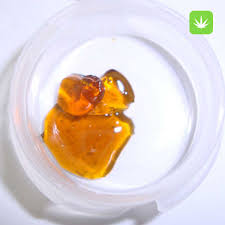 Two Classifications
Type 6 – Non-volatile extraction or mechanical extraction 
Type 7 – Volatile solvent extraction
Take the oil/wax/shatter and package it for retail distribution
Vape cartridges/pens, measured amounts of wax/shatter
Facilities may have hazardous materials in small amounts (<55 total gallons) for further refinement
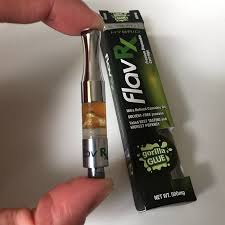 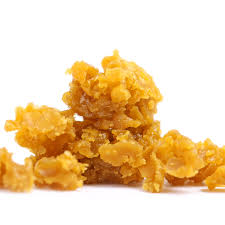 Laboratory Facilities
Use a variety of equipment from GCS and mass-spectrograph
Compressed gases are common
Hydrogen, helium and nitrogen/inert gas
Hydrogen/flammable gas use requires special detection and safety features
Flammable liquids are common (ethanol, methanol etc.)
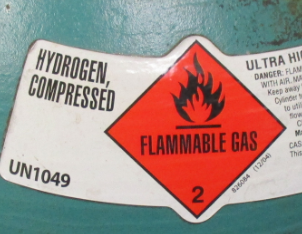 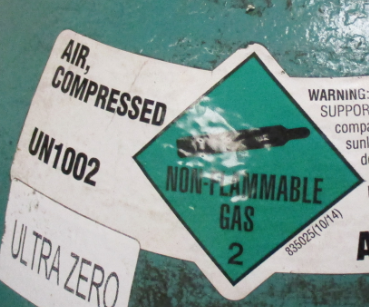 Extraction Facilities
Two categories:
Volatile – butane, propane and hexane
Non-volatile – CO2 and ethanol

High amounts of hazardous materials
Compressed gases
Flammable solids and liquids
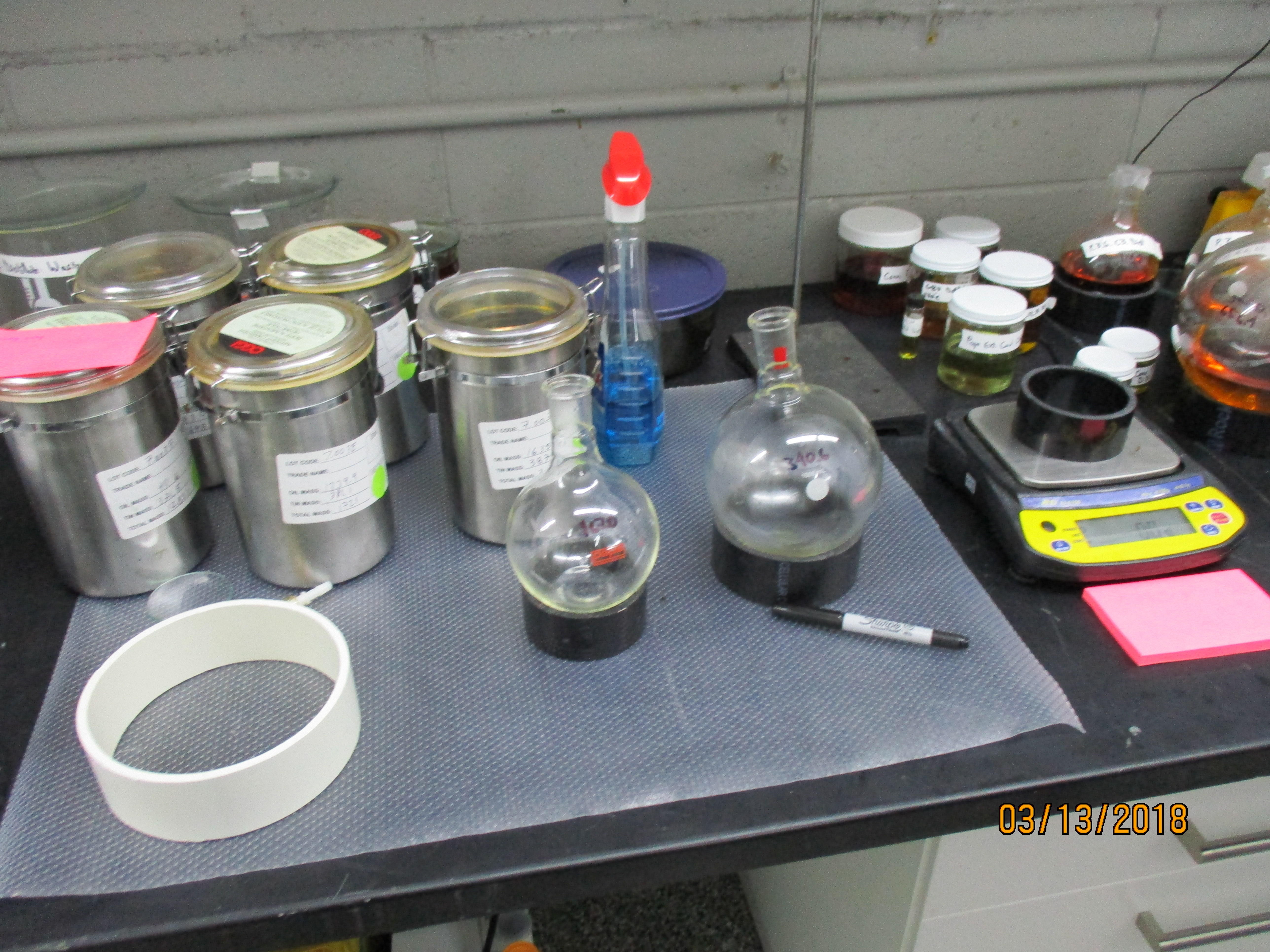 Extraction Equipment
Operates under high pressure 
Some as high as 10,000 PSI

Equipment is not listed as a whole
Individual components can be

Require registered design professional evaluation (2016 CFC Chapter 38)
Winterization
Extracted wax is combined with ethanol

Mixture is placed in a freezer
Chilled mixture separates and then ran through rotovap 

Ethanol is reclaimed and reused 

Separated cannaboids  further processed to extract THC, CBD for products
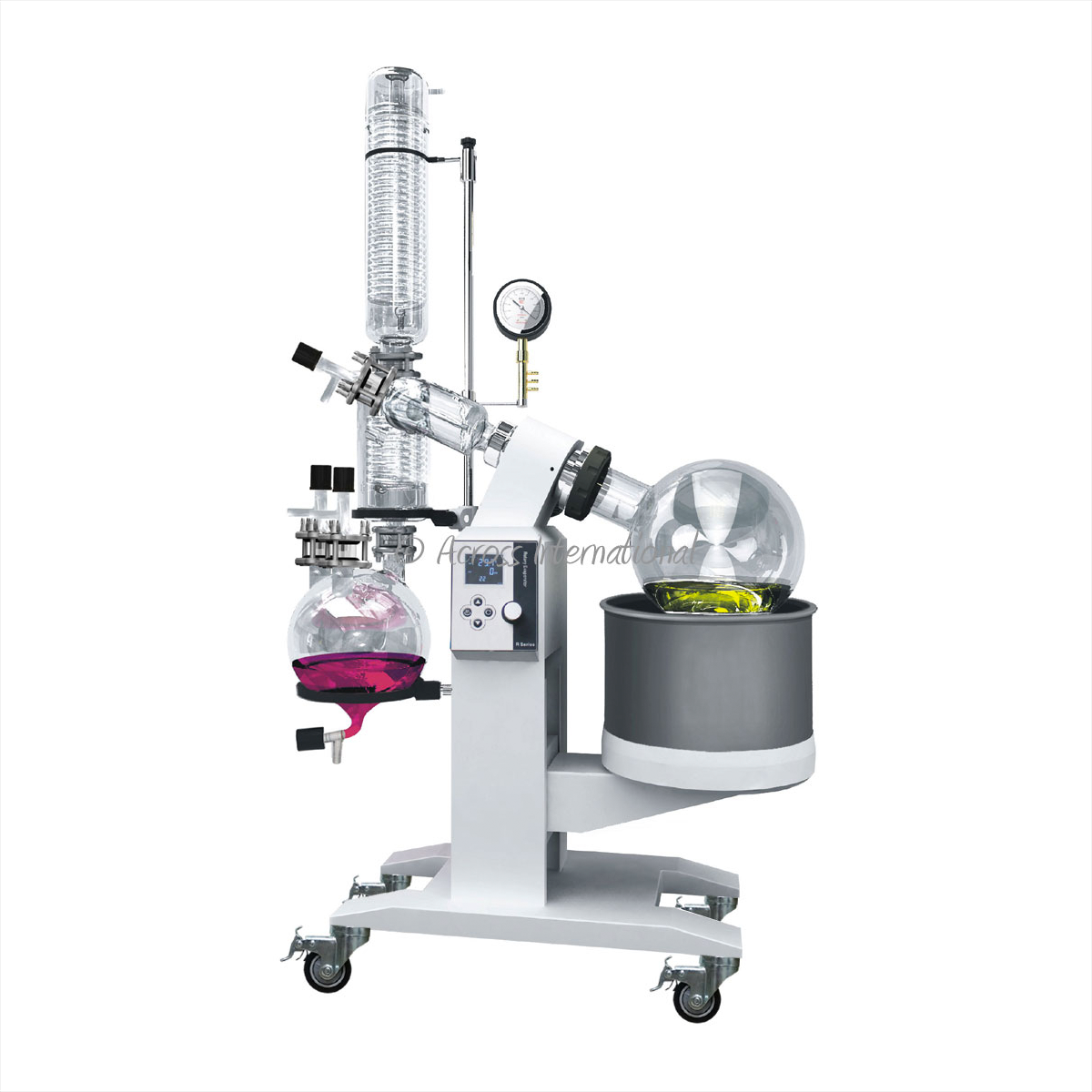 CFC Chapter 38
Requires a Registered Design Professional to review the information provided by manufacturer
Report is required if the material they are extracting is not approved for the equipment

Does NOT require a specific discipline	
SFD requires either a ME or FPE

14 points for report
Technical Report
Manufacturer information
Preparer of record on technical report
Date of review and report of revision history
Signature page: A. Author of report; B. Date of report; C. Date and signature of record
Model number or serial number of item 
Methodology of the review process
Equipment description – all components
General schematic/process flow
Analysis of the vessels if pressurized beyond standard atmospheric pressure
Structural analysis of frame
Process safety analysis
Comprehensive process hazard analysis
Review of manufacturer’s instructions
List of references used on analysis
Summary
The cannabis industry has it’s own hazards, most stemming from the industry not being regulated.

The hazards of this industry are not really different than any other, just new processes for AHJ’s to learn

Fire, Building Codes and NFPA Standards are addressing the processes
Any questions?Thank you for your attention
FM Jason Lee – jalee@sfd.cityofsacramento.org
Sr. FPO Marty Hill – mhill@sfd.cityofsacramento.org
Sr. FPO Elizabeth McDowell – emcdowell@sfd.cityofsacramento.org 
FPO II Ken Kwong – kkwong@sfd.cityofsacramento.org 
FPO II Matt Dutcher – mdutcher@sfd.cityofsacramento.org